Erőnlét diagnosztika
Humánkineziológia szak
MSc I/1
Erőnlétdiagnosztika

Dr Kopper Bence
Biomechanika tanszék
Új épület 3. emelet
kopper.tf@gmail.com

Tuza Kornélia
adminisztrátor
Követelmények
Részvétel az előadásokon
Írásos feladatok elvégzése
Aláírás:	75% megjelenés
		ZH legalább 40%

Megajánlott jegy	80%-tól
Teszt
60%-tól elégséges
Vizsga:
Témakörök - tematika
Bevezetés Az erőnlét fogalma. A fitnessz, az erőnlét, a fizikai képességek fogalmak és tartalmak közötti azonosságok és különbségek. Általános és specifikus erőnlét. 
Alapelvek az erőnlét meghatározásában. Normalizáció, normatív értékek. Mérések kivitelezése.
Izom felépítése, kontrakciók típusai, jellemzői.
A testi erő fogalma, mérése és normatív értékek meghatározása. 
Állóképesség fogalma, mérése, normatív adatok meghatározása
Mozgékonyság fogalma, mérése, normatív adatok
Hajlékonyság, ízületi mozgékonyság fogalma, mérése, normatív adatok meghatározása
Állásstabilitás fogalma, mérése, normatív adatok
Összetett tesztek
Sportspecifikus tesztek
Mozgássérültek funkcionális tesztjei, skálák, indexek
Mi az erőnlét (fittség)?
Az egyén aktuális  fizikai és lelki állapota
Az egyén fizikai és lelki terhelhetőségét mutató változó vagy változók összessége
Meghatározás keresése, leírása és véleménnyel történő ellátása forrás megjelöléssel
Hogyan állapítható meg az erőnlét szintje?
MÉRÉSSEL!
Normatív adatok
Korosztályokra, rasszokra, csoportokra, nemekre vonatkozó  átlagok), amelyeket fizikai, pszichológiai, fiziológiai (orvosi, egészségügyi), antropometriai (alkati) tesztekkel  mérnek és változókkal (mutatókkal) jellemeznek
Példa:
1 perc alatti felállások-leülések száma
Férfiak
Életkor                 18-25      26-35      36-45       46-55      56-65      65+ 

Kiváló                    >49           >45          >41          >35         >31       >28 

Jó                           44-49       40-45       35-41       29-35     25-31    22-28 

Átlag feletti         39-43      35-39         30-34       25-38     21-24    19-21 

Átlagos               35-38      31-34       27-29        22-24      17-20    15-18 

Átlag alatti         31-34     29-30         23-26       18-21       13-16    11-14 

Gyenge                25-30     22-28        17-22       13-17        9-12     7-10 

Nagyon gyenge   <25       <22            <17            <9            <9          <7
Az erőnléti mutatók kifejezése történhet
Abszolút értékkel
Relatív értékkel
Normalizálás – összehasonlíthatóság lehetősége
 (pl TS, TM, stb)
Transzverzális - longitudinális vizsgálat
ERŐNLÉT
Befolyásoló tényezők
Fizikai
Pszichológiai
Élettani
Alkati
Fizikai erőnlét összetevői
Izomerő 
Izom állóképesség
Kardioreszpiratikus állóképesség 
Mozgékonyság (agilitás )
Hajlékonyság (flexibilitás) 
Testösszetétel
Erőnlét mérésének alapkomponensei
maximális erő
állóképességi erő
gyorsasági erő
Erő
mozgásgyorsaság
gyorsasági állóképesség
rövid távú állóképesség
Sebesség
Állóképesség
középtávú állóképesség
hosszútávú állóképesség
Hogyan mérhető?
Mit jelent?
Erőnlétdiagnosztika

Tematika: 
Erőnlét fogalma
Testi erő meghatározása
Állóképesség
Mozgékonyság
Hajlékonyság
Állásstabilitás
Összetett tesztek
A VÁZIZOM BIOMECHANIKÁJA
430 izom
(206 csont)
Maximum 80 dolgozik egyszerre
Zatziorsky, 1998
A vázizom
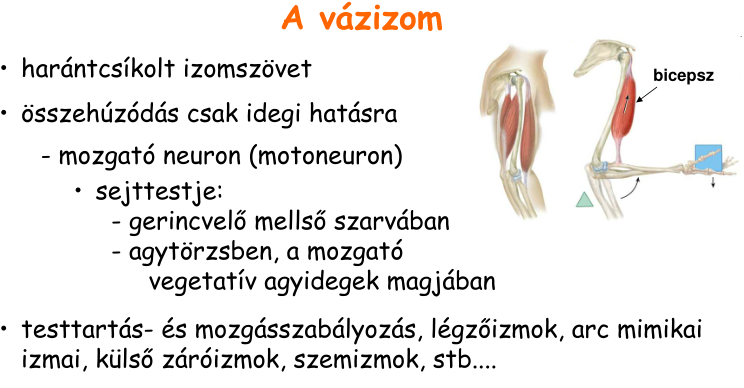 A vázizom felépítése
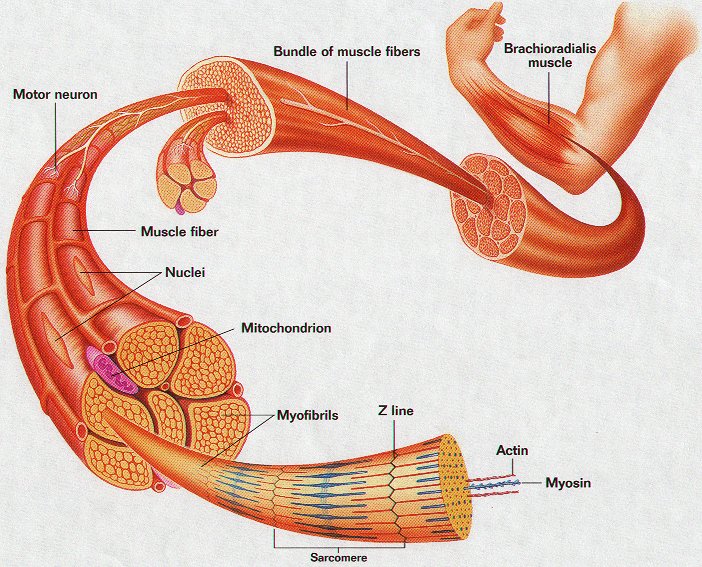 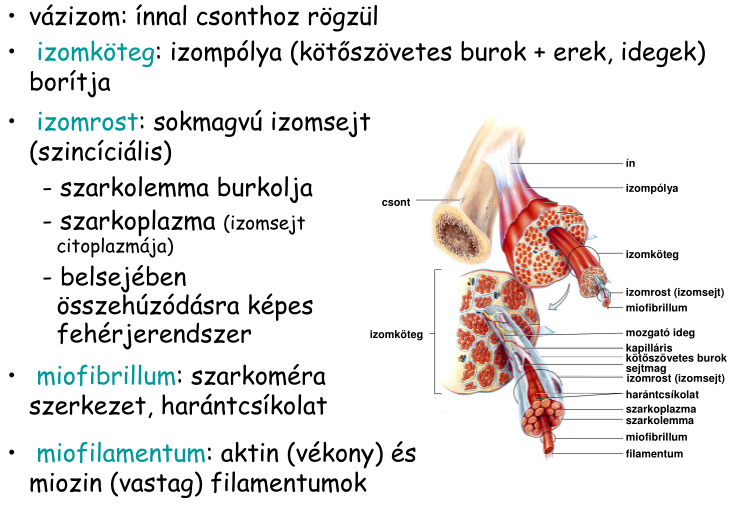 Vázizomsejt felépítése
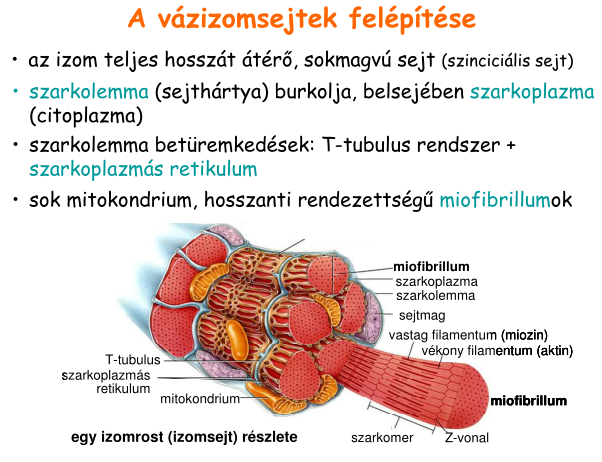 Mi az izmok alapfunkciója?
Kontrakció
Mi az izomkontrakció?
A kontrakció az izom aktív állapota
Mi történik az izomban a kontrakció alatt?
Az izom feszülése növekszik, amely által
(1)erőt fejtenek ki az eredési és tapadási helyekre ,
(2)forgatónyomatékot hoznak létre az ízületekben.
Az izomkontrakció alapegysége
a szarkomér
2-2.2m
2.0-2.2 μm
1.6-1.7 μm
Hosszváltozás
Nyugalmi hossz
Rövidülés
3.5 mm
Hosszváltozás
Nyújtás
Szarkomérek 2 dimenziós, elektron mikroszkópos képe
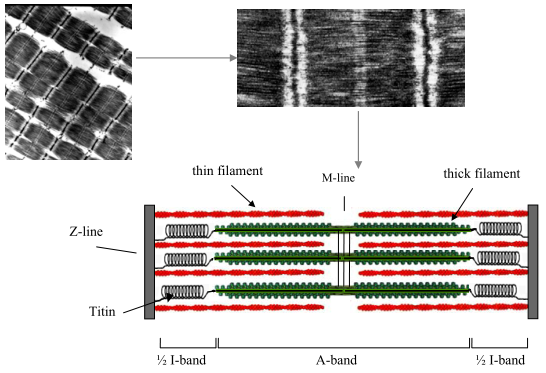 Szarkomérek felépítése
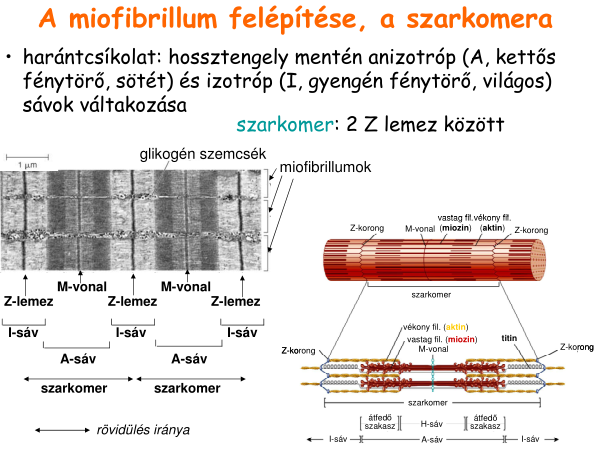 Ha a szarkomerek rövidülnek az izomrost is rövidül
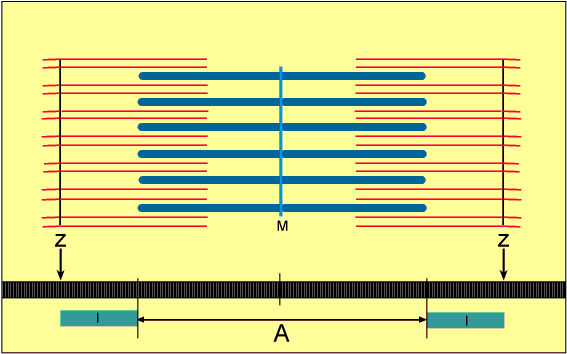 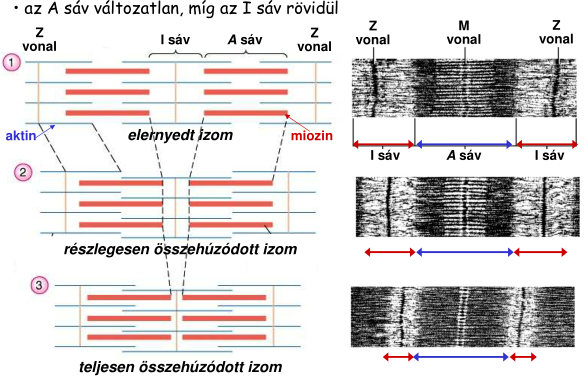 A kontraktilis fehérjék (miozin, aktin) a kereszthidakon (miozinmolekula ) keresztül lép kapcsolatba egymással és az átfedés mértéke a szarkomer hosszától függ.
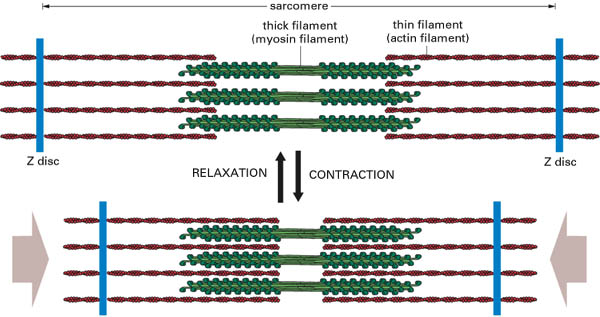 Miofilamentumok felépítése
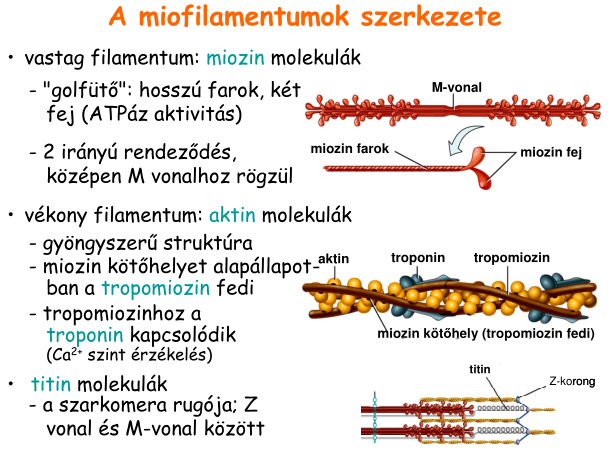 A vékony és vastag filamentumok átfedésének jelentősége
Minél nagyobb az átfedés a két filamentum között (legsötétebb sáv), annál nagyobb erőkifejtésre képes az izom, mert annál több kereszthíd tud az aktinhoz kapcsolódni.
Egy szarkomer működésének 3D animációja
Az erőkifejtés, munkavégzés alapegysége
a kereszthíd
Egy szarkomérben 240-260 kereszthíd található
1 cm-ben 4500 szarkomér és
1.1 millió kereszthíd található
Egy kereszthíd 20 pJ munkát végez
Sartorius izomban 462 000 szarkomér és 21 344 400 kereszthíd (McComas)
A vastag filamentum
Miozin molekulák
nyak
230-250
test
fej
M lemez
After model presented by Huxley, 1963
Az izomkontrakció létrejötte, illetve egy kereszthíd erőkifejtésének, munkavégzésének lefolyása.
Csúszó filamentum elmélet
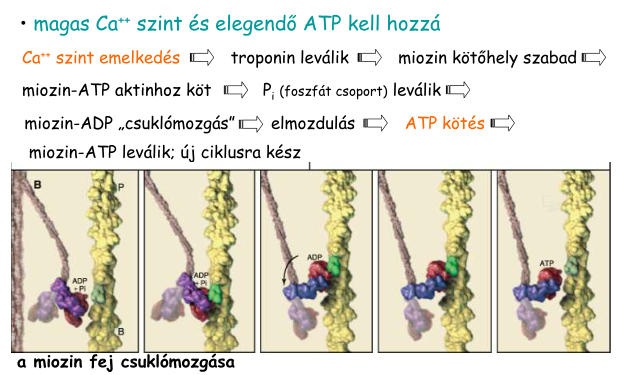 A teljes kontrakciós ciklus
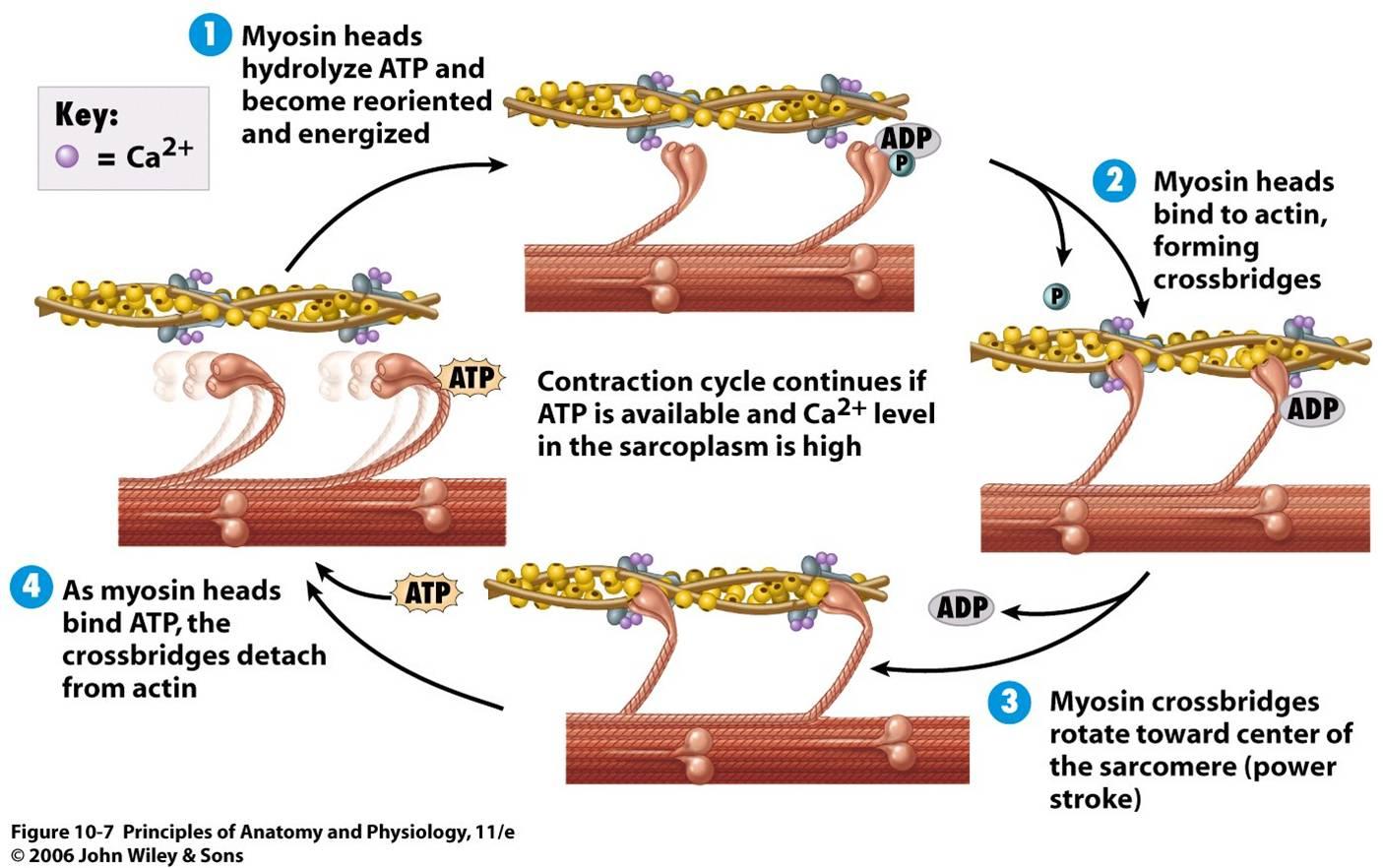 Az izomkontrakció alapja a Ca2+ szint szabályozása a citoplazmában
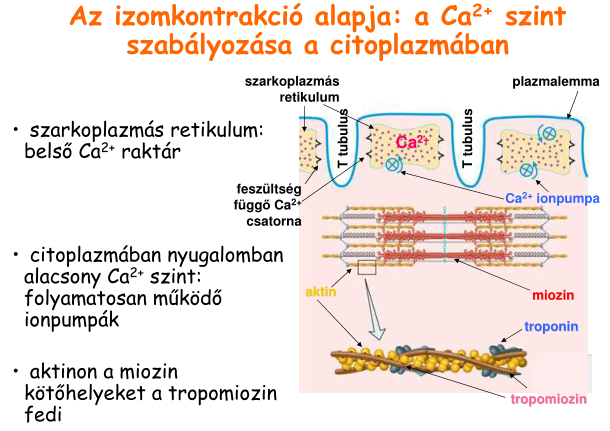 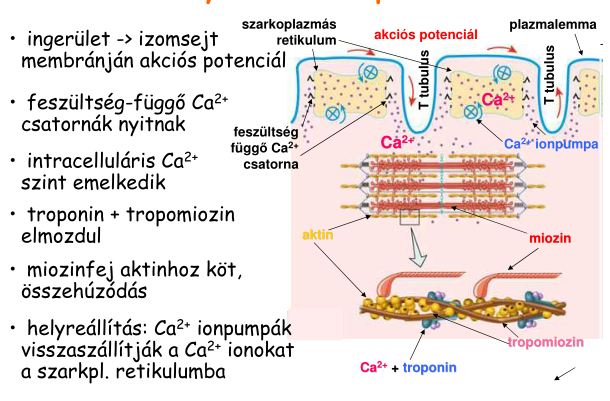 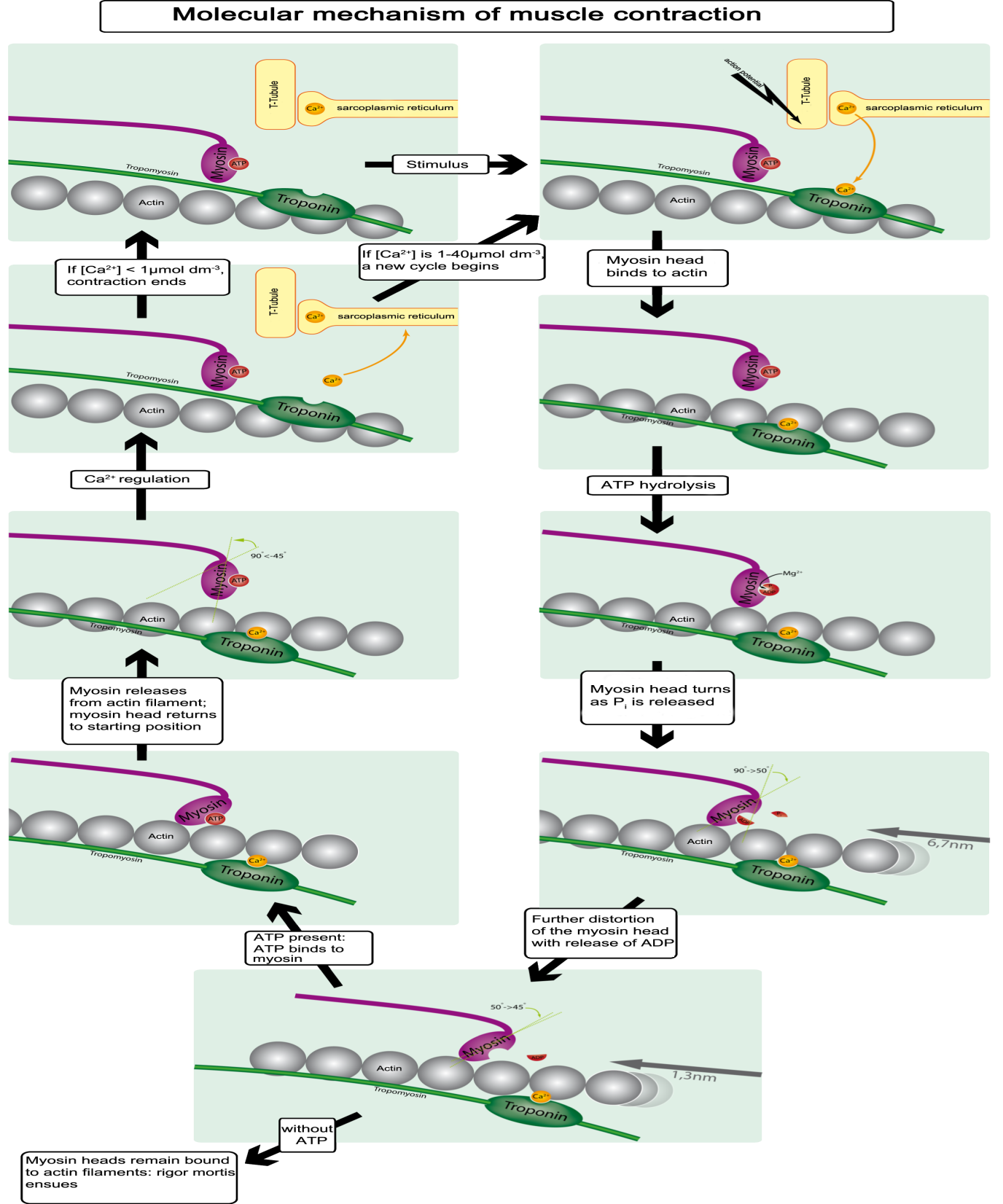 Vázizom - energiafelhasználás
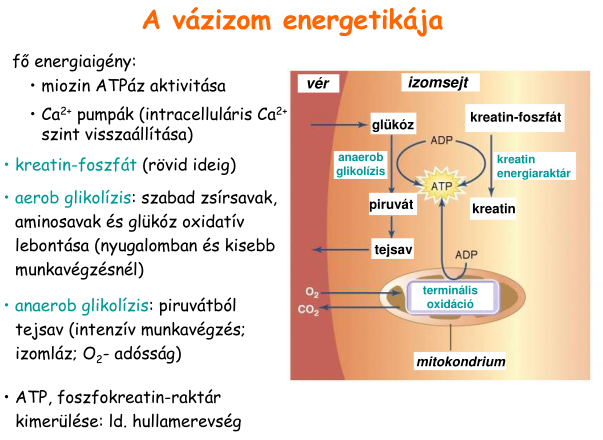 Az izomműködés energiaforrásai maximális intenzitású munka esetén
Anaerob-alaktacid
	ATP-ADP			1-2 mp
	Kreatin-foszfát		6-8 mp
Anaerob-laktacid
	Glikogenolízis,glikolízis	30 mp
Aerob
	Szénhidrát-zsírégetés	70-80 perc
	(zsírégetés csak aerob módon lehet
		 a teljesítmény max 70%-val)
Oxigénadósság
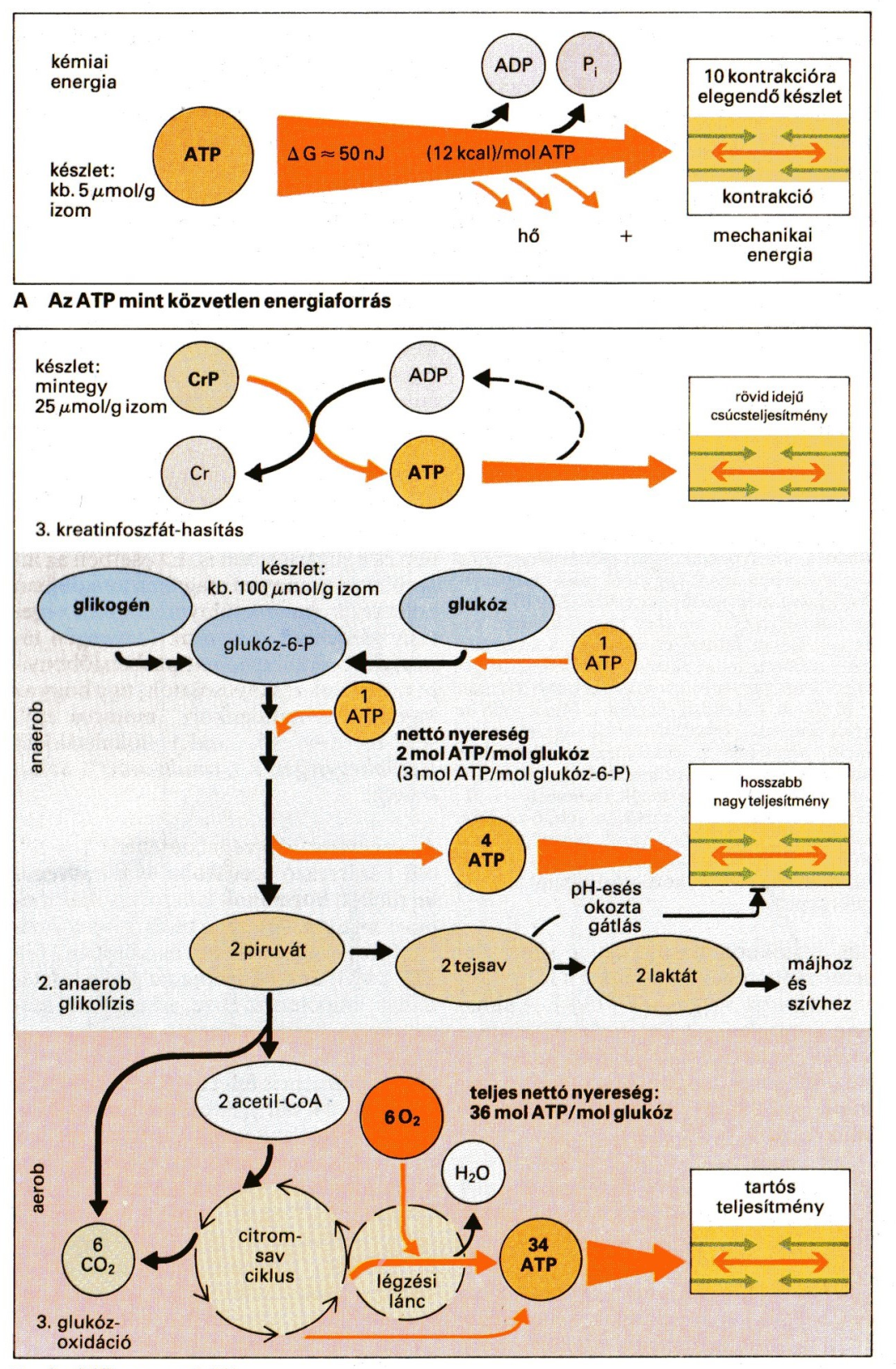 Az ATP regenerációja
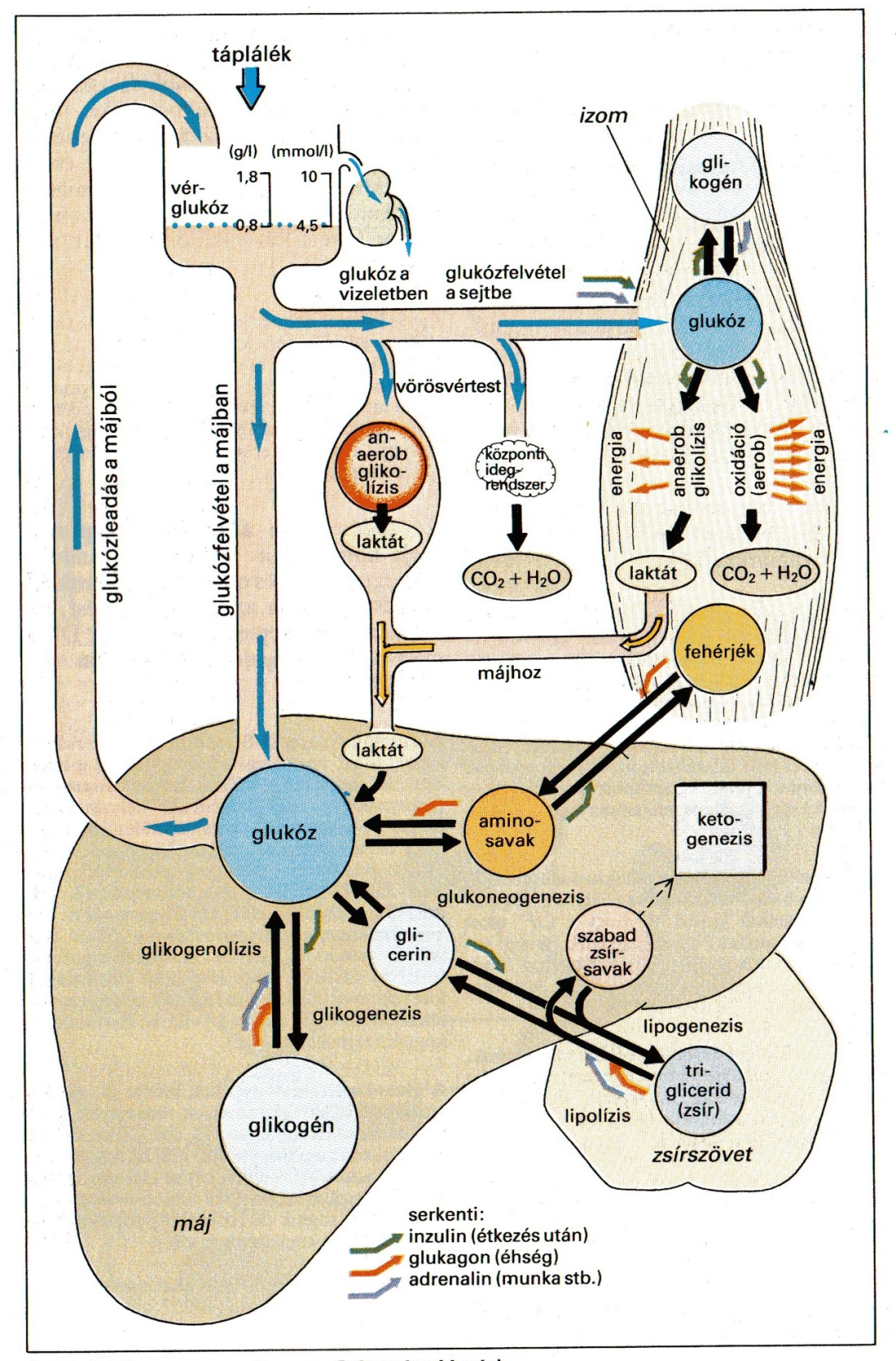 Glükózanyagcsere
Energiaraktárak 70kg-os férfi esetén (Bean – Modern Sporttáplálkozás)
Az izom regenerációja
Edzés, intenzív feszülés
Izom mikrosérülés
Regenerációs mechanizmusok
bekapcsolása
(Pl. kreatin-kináz felszabadulás hatására)
Az izomsérülés maratonfutásnál
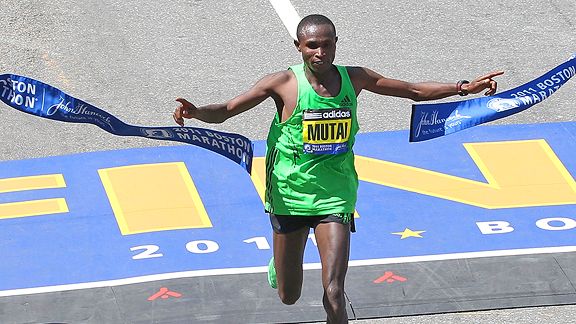 Maraton futó
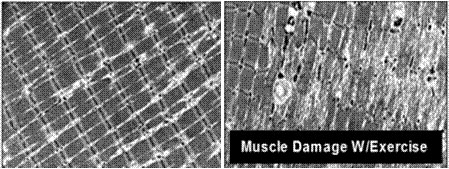 Maraton előtt                        Maraton után
Az izomrostok nem tudnak osztódni
 a sérült szarkomerek regenerálódnak
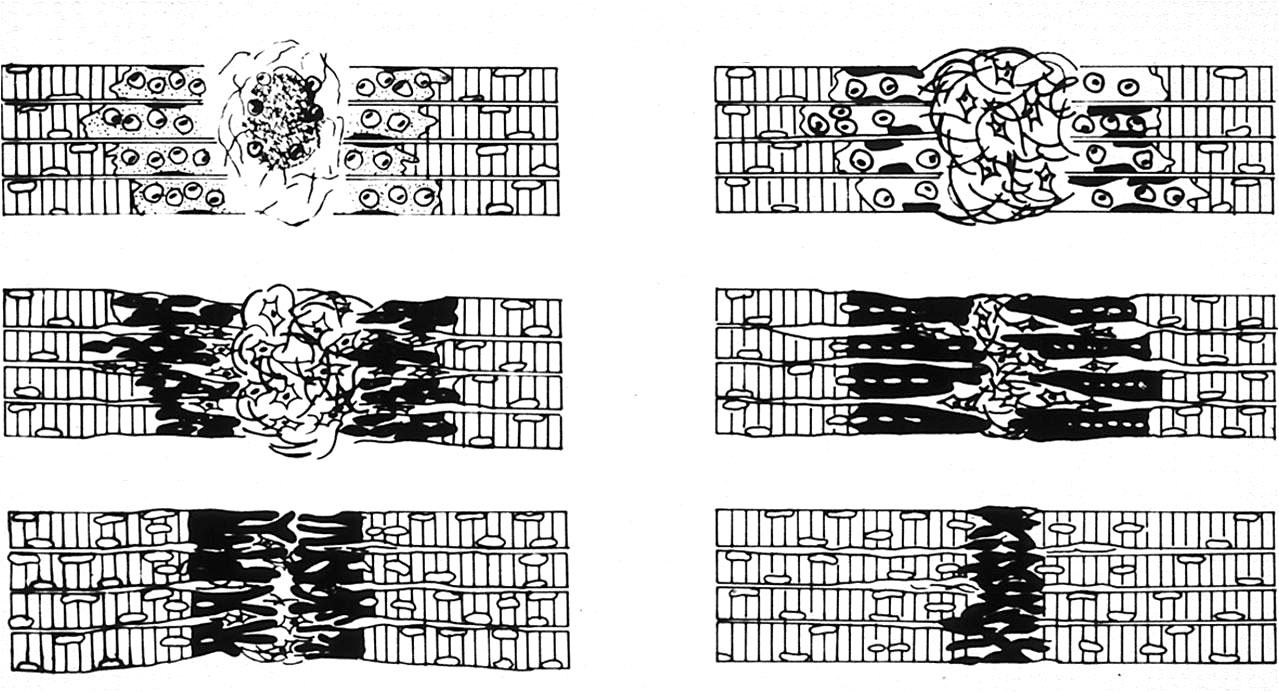 A regenerálódó izomrostban
a szarkomerek megvastagodnak, megnő az izomtömeg
Az izomsejt egy sok sejtmagot tartalmazó sejt
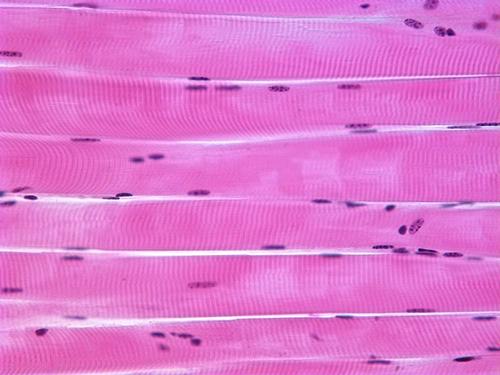 Ahogy az izomtömeg megnő, egyre több sejtmagra van szükség a megfelelő szintű fehérjeszintézis fenntartásához
Szatellit sejtek szerepe
Az aktiválódott szatellitsejtek osztódnak, majd egy részük összeolvad az izomsejttel, új sejtmagokat adva.
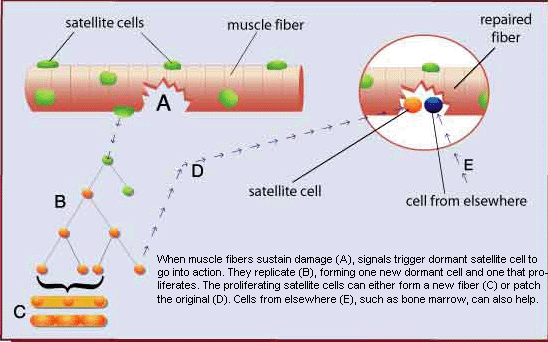 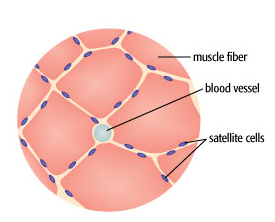 Idős korban a szatellit sejtek számának csökkenése tapasztalható
Szatellit sejtek számának szerepe
16 hetes nagy ellenállással szemben végzett edzés hatása a térdfeszítő izomra
Izomtömeg növekedés alapján 3 csoport
extrém 
58% átl. vált.
nincs vált. 
0% átl. vált.
közepes 
28% átl. vált.
szatellit sejtek számának növekedése 
Őssejt aktiváció
117%
26%
9%
Egyes elméletek szerint a szteroidok az őssejt aktivációt is befolyásolják
Petrella, John K., et al. (2008). “Potent Myofiber Hypertrophy During Resistance Training in Humans Is Associated with Satellite Cell-Mediated Myonuclear Addition: A Cluster Analysis.” Journal of Applied Physiology
Mit csinál az izom a kontrakció alatt ?
Erőt fejt ki és forgatónyomatékot hoz létre
A feszülését megváltoztatja az idő függvényében
Megváltoztatja hosszát az idő függvényében
Munkát végez
Teljesítményt produkál
Energiát tárol és hasznosít
Az izom munkavégzését az aktív vagy kontraktilis elemek, valamint a passzív (kötőszövetes) elemek közösen határozzák meg.
A kontraktilis elemek (szarkomerek) idegingerület hatására képesek munkát végezni.

A passzív elasztikus elemek mechanikai nyújtás hatására képesek munkát végezni.
Hill izom modellek
(M + a) (   + b) = konstans = b (Mo +a)
ω
HILL EGYENLET
ERŐ
(F + a) (V + b) = konstans = b (Fo +a)
NYOMATÉK
INTRAFIBER STRUCTURE
SEC (cross-bridges, Z-line)
CE
Two component
SEC (cross-bridges, Z-line)
CE
Three component
PEC (myofilaments, titin)
INTERFIBER STRUCTURE
Multiple three component model
SEC (cross-bridges, Z-line)
CE
SEC (aponeurosis)
SEC (tendon)
PEC (titin)
PEC (fibre and bundle fascia)
PEC(muscle fascia)
Tollazott izom
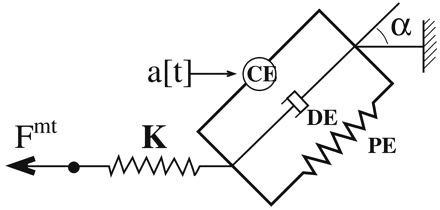 Fig. 5. Hill-type muscle model. Fmt = overall musculotendon force, Kt = tendon stiffness, a(t) = percent of active muscle fibers, CE = contractile element, DE = damping element, PE = parallel elastic element, and α = pennation angle
ECC - eccentric
Fex
IC - isometric
CON - concentric
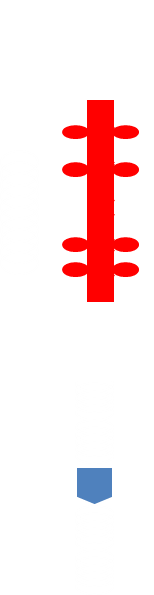 Motoros egység
Motoros ideg
Izomrostok
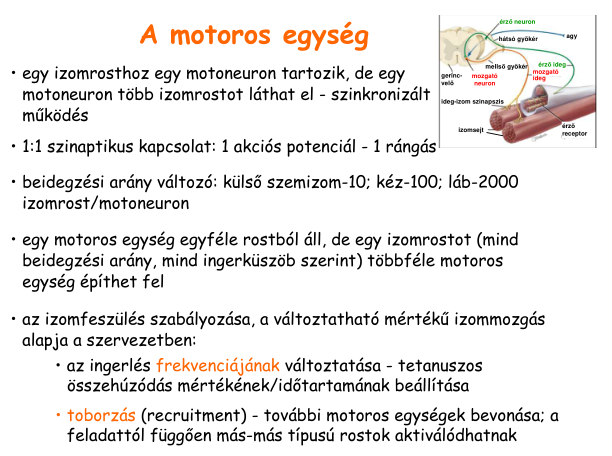 Az ideg-izom (neuromuszkuláris) szinapszis
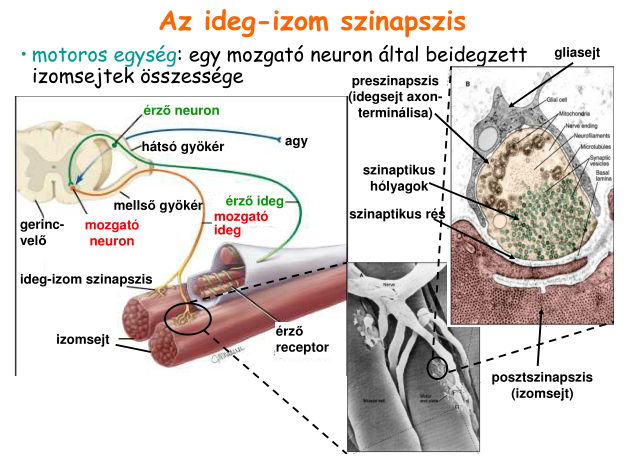 Ingerületátvitel
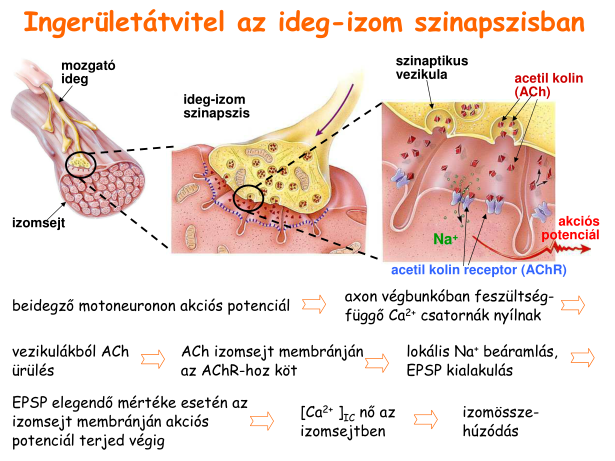 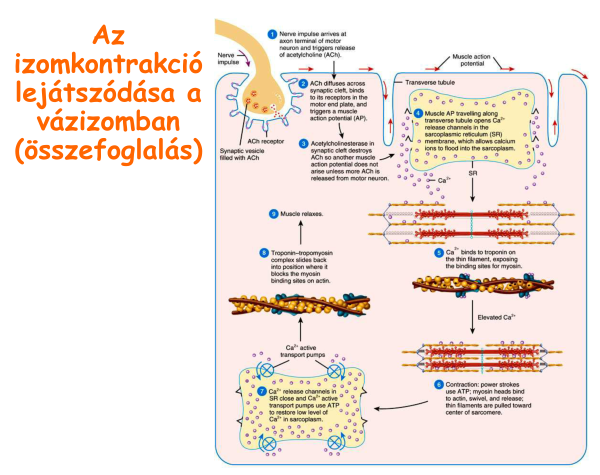 Az akciós potenciál és az izomkontrakció időbeli lefutása a vázizomban
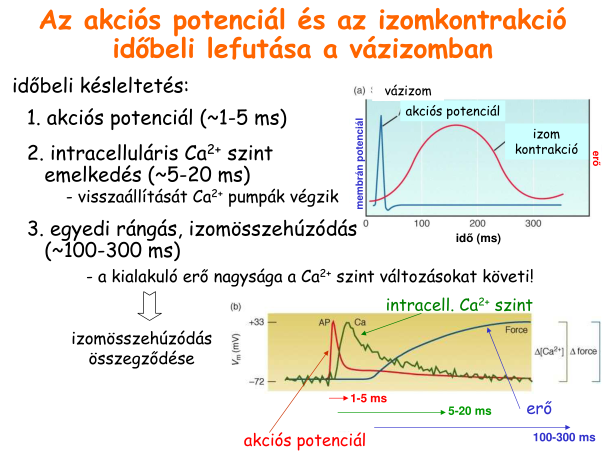 A motoros egység bekapcsolódási sorrend
Méretelv
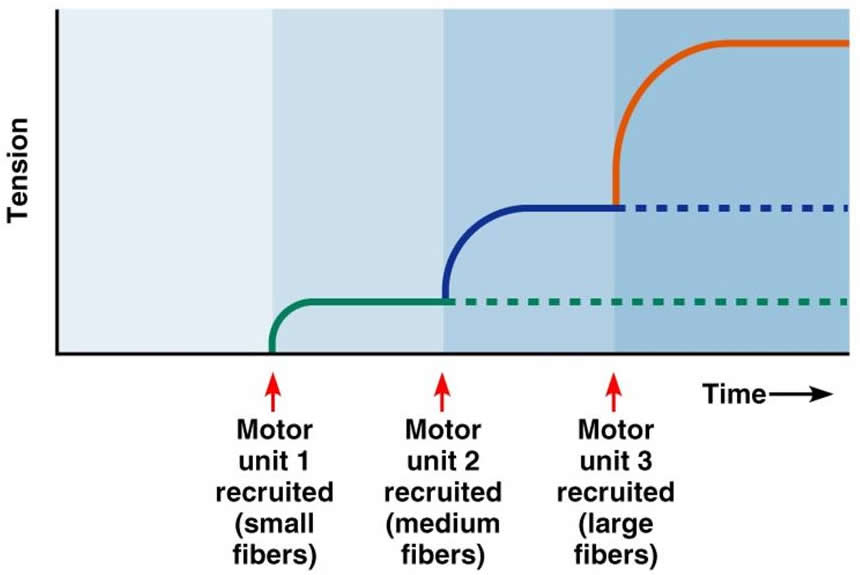 Az izomösszehúzódás összeadódása
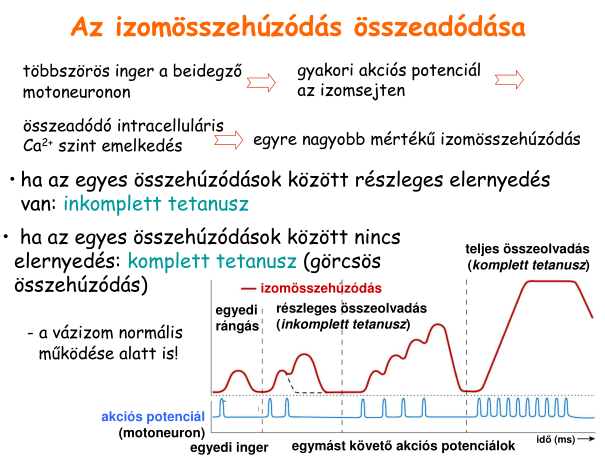 A motoros egységek száma egyes izmokban
Biceps brachii		109
Tibialis anterior		256
Vastus lateralis		224
Soleus			957
Egy motoros egységhez tartozó izomrostok száma
Motoros egység
Izomrost
External rectus	2 970		9
Tibialis anterior	445		562
Gastrocnemius	579		1934
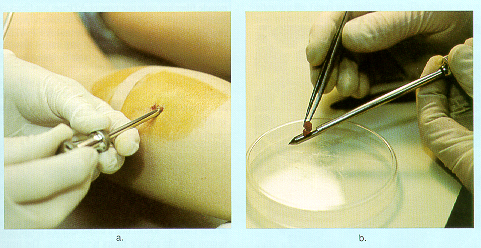 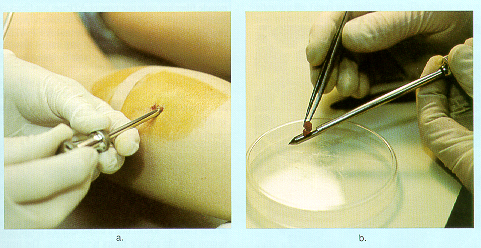 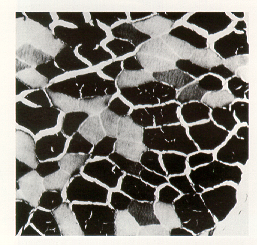 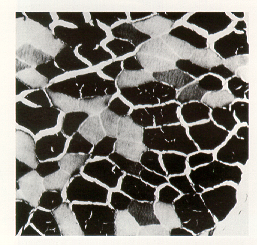 Motoros egységek  (ME) típusai és az izom rostösszetétele
I. típus: Lassú ME (SO)- lassú oxidatív rost (vörös)
II. A típus: Gyors oxidativ  és glikolitikus anyagcseréjű (FOG) – átmeneti
II. B vagy X típus: Gyors, glikolitikus anyagcseréjű ME (FG) – gyors rost (fehér)
A motoros egységek típusai
Alacsony ingerküszöb, kicsi, lassú,
 fáradás rezisztencia
Nagy ingerküszöb, nagy, gyors, fáradékony
Vázizom rosttípusok
IIx
Leggyorsabb
Legnagyobb erő
Legkisebb állóképesség
Robbanékonyság
Glikolitikus
I
 Leglassabb
 Legkisebb erő
 Legnagyobb állóképesség
 Oxidatív
IIa
 Átmeneti
 Oxidatív - Glikolitikus
Mit jelent a rosttípus a sportágak szempontjából
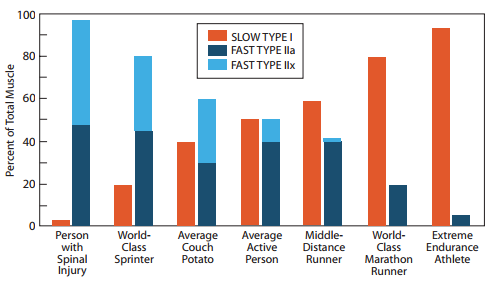 Andersen, Jesper L., et al. (2007). “Muscle, Genes and Athletic Performance.” In: Editors of Scientific American
A dán első osztályú focisták jelentős részénél nagyobb arányban található meg a lassú rost, mint a gyors rost
A magyarázat: a túlnyomóan gyors rostú játékosok gyakrabban sérülnek meg (hamstring-sérülés)
Miozin izomerek
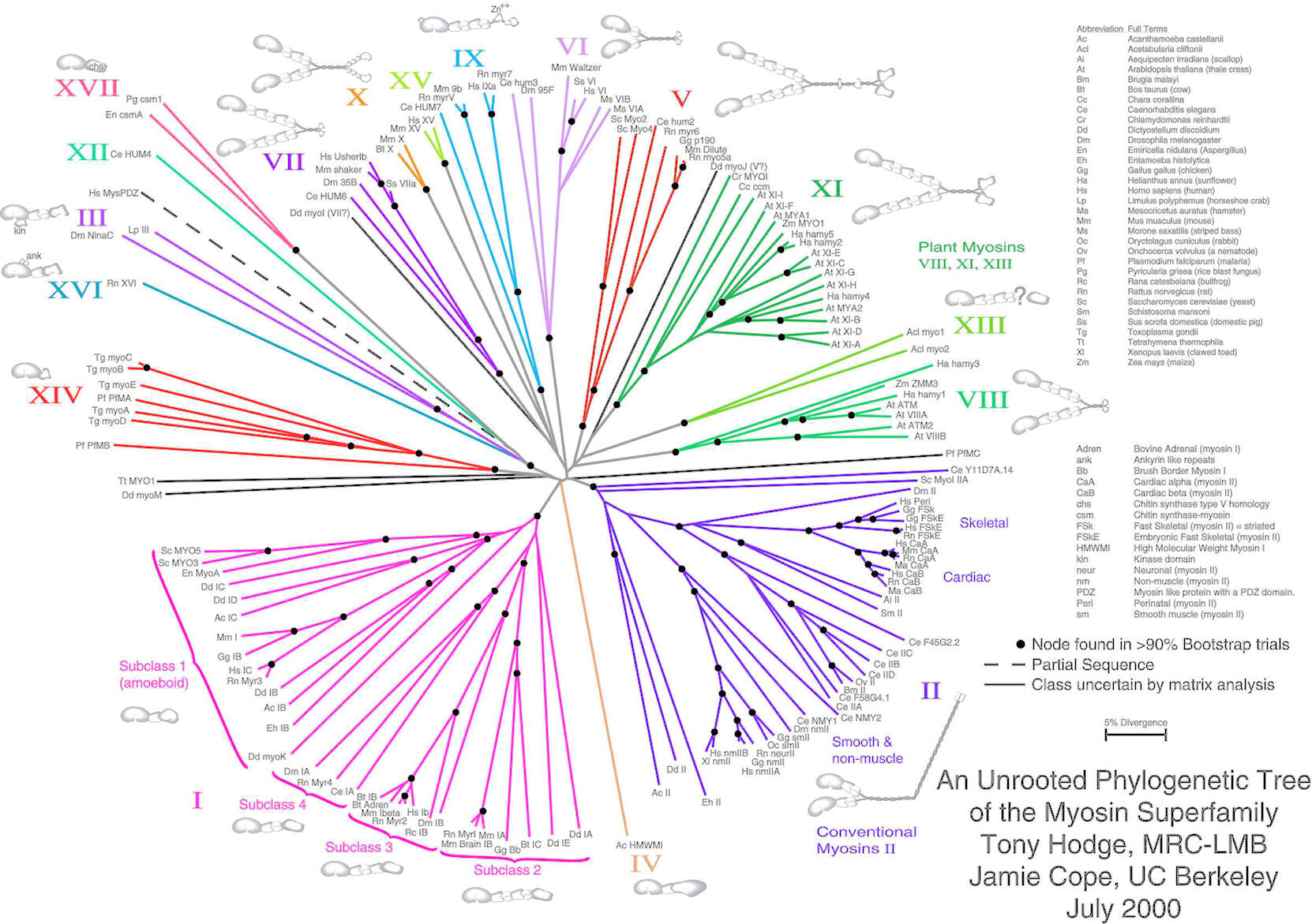 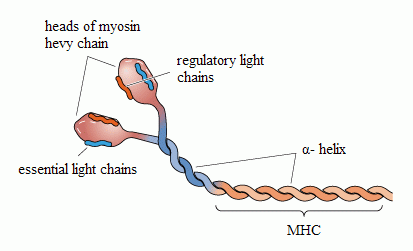 A miozin nehéz lánc (MHC) mellett a könnyű láncok is befolyásolják a kontrakció sebességét
A miozin nehéz lánc típusai: I, IIa, IIx
Az esszenciális könnyűláncnak típusai: LC1s, LC1f, LC3s és LC3f 
(LC = light chain, s = slow, f = fast; a rövidítések a típusra és a sebességre is utalnak; pl.: LC1s lassabb, mint LC1f).
A szabályozó könnyűlánc típusai: LC2s és LC2f.
Lehetséges kombinációk:
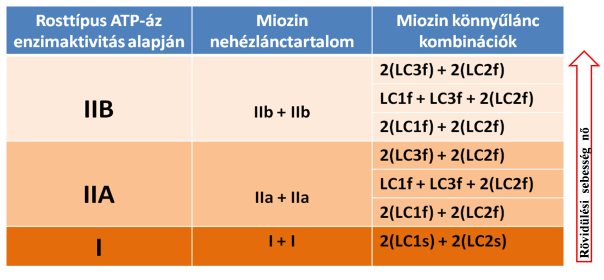 Fáradás
Izomfáradás: amennyiben nem tartható változatlan szinten az izommunka. A munkavégzés intenzitása csökken
Fáradás: több összetevő együttes hatása
Befolyásolja:
	izomzat felépítése
	terhelés típusa
	terhelés mértéke
	életkor
	edzettségi szint
	pszichikai tényezők
	egészségi állapot
		stb.
Maximális izometriás kontrakció esetén
Maximális akaratlagos erő		néhány mp
Maximális akaratlagos erő 50%-a	1 percnél
Maximális akaratlagos erő 15%-a	10 percnél
(Pavlik Élettan)
100%
50%
15%
1 perc
10 perc
Izomfáradás maximális izometriás kontrakció esetén
Szorítóerőmérés:  t=20 sec
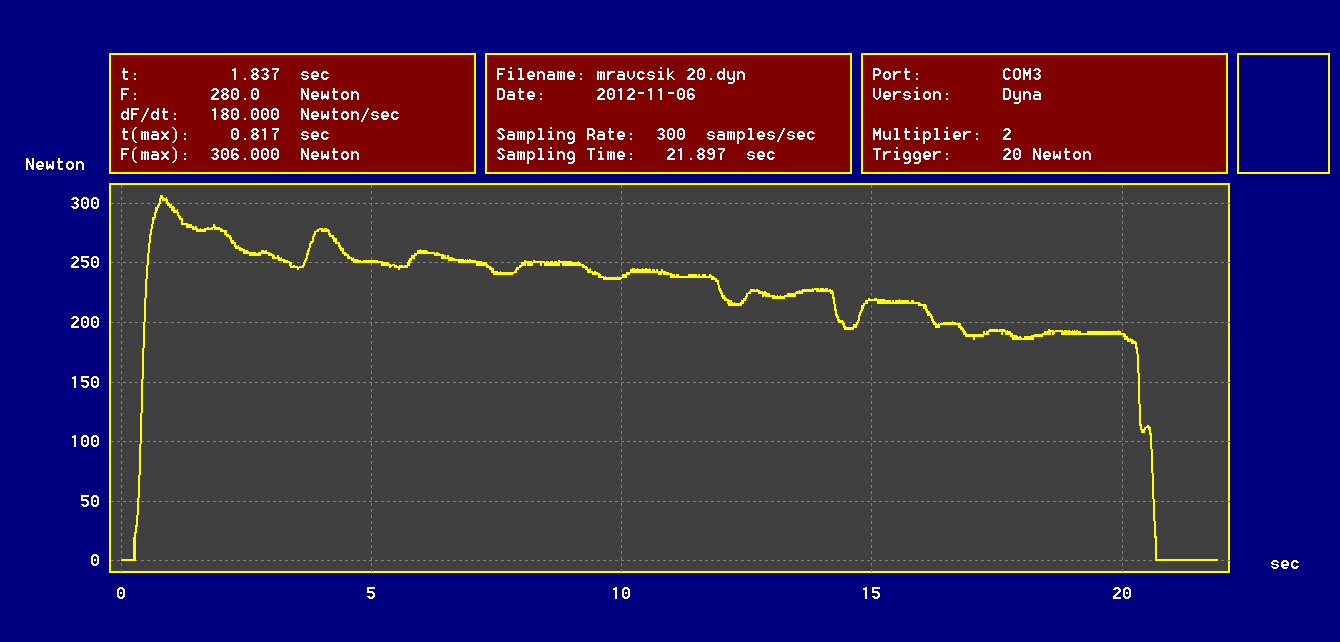 Izomfáradás okai
Transzmisszió lassulása a szinapszisban
Izom enzimaktivitásának csökkenése
Megnövekedett tejsavszint – 0.3-0.6% az izomban a pH 6.3 alatt gátolja az enzimaktivitást
Vérellátás lokálisan nem megfelelő
szív-keringési rendszer
Anyagcserefolyamatok lassulása
MOTOR UNITS
FIBRE TYPES
FT/ST arány
Edzetlen, középtávú versenyzők		55/45

Sprinter, erőemelő				63/37

Állóképességi versenyző			30-40/70-60
Pavlik-élettan,sportélettan 2011
ST% in gastrocnemius and vastus lateralis
A különböző izmok rostösszetétele hasonló, de különböző is lehet ugyanazon személy esetében
ST% - lassúrost százalék
Edzés hatása a rostokra
Versenyló
Öszvér
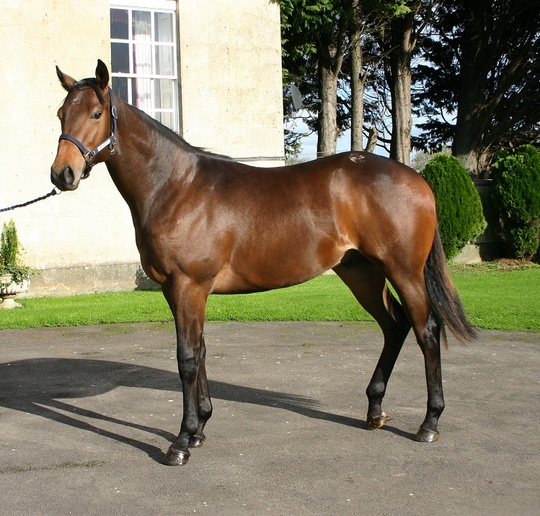 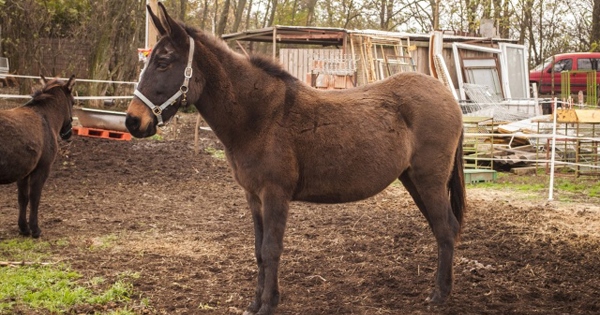 Állóképesség
Erő, robbanékonyság
Lehet-e az öszvérből versenyló, vagy a versenylóból öszvér?
Öszvérből csak gyors öszvér lehet!
Rostspecifikus hipertrófia
Megfelelő edzés hatására túlnyomórészt a lassú vagy túlnyomórészt a gyors rostok keresztmetszete nő meg
DE 
lehet-e a gyors rostokból lassú, a lassú rostokból gyors?
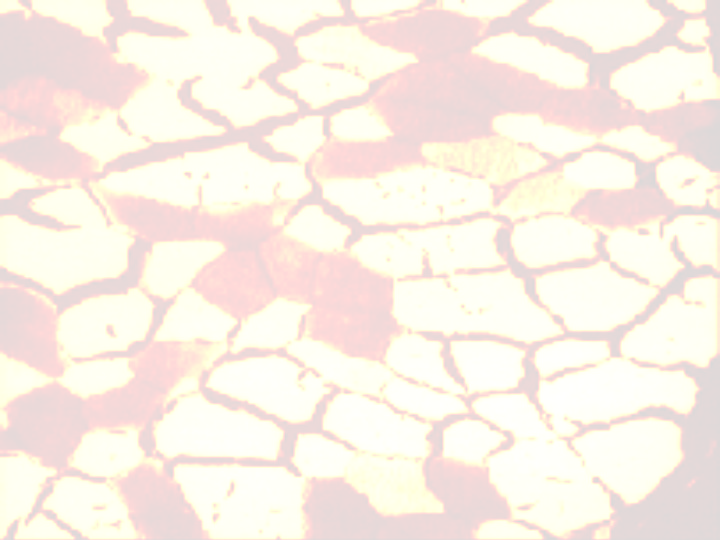 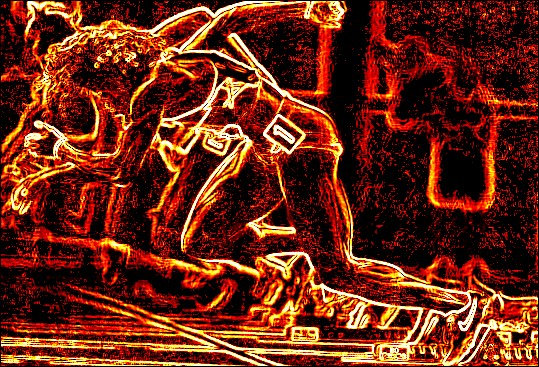 Kompenzációs hipertrófia
Lassúrost (ST) százalék
Rostterület
Gyorsasági edzés hatására  a 400m-es futóknál FT rostterület megnő
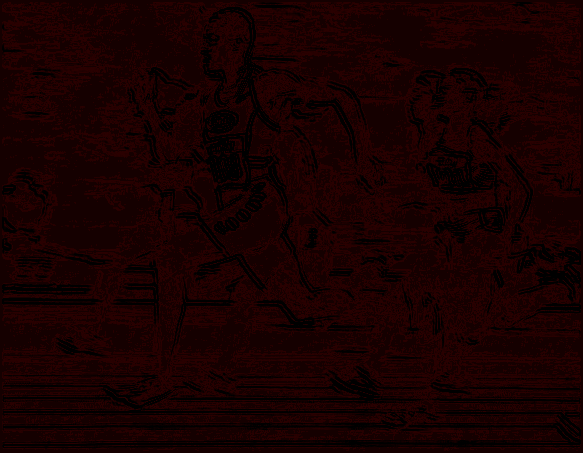 Kompenzációs hipertrófia
Confirmatory
Compensatory
Fast
1.16
1.47
R = 81
R = 61
Slow
Gyorsasági erőedzés hatása az élettani keresztmetszetre
Általános edzés
Az edzés hatása a rosttípusra
Egyes legújabb kutatások azt mutatják, hogy specifikus edzés hatására a IIa és a IIx rostok egymásba átalakulhatnak.
Három hónapos nagy terheléssel szemben  végzett edzés hatása: a IIx rostok aránya az izomban lecsökkent 9%-ról 2 %-ra. Eközben a maximális erő, a teljesítmény, az RTD megnövekedett 
(hasznos pl. 400-1500m-es futók kajakosok, evezősök, esetén)
Andersen, Jesper L., et al. (2007). “Muscle, Genes and Athletic Performance.” In: Editors of Scientific American, ed. Building the Elite Athlete. Scientific American.
Azonban az edzést követő inaktív szakasz után a IIx rostok aránya 18%-ra növekedett!
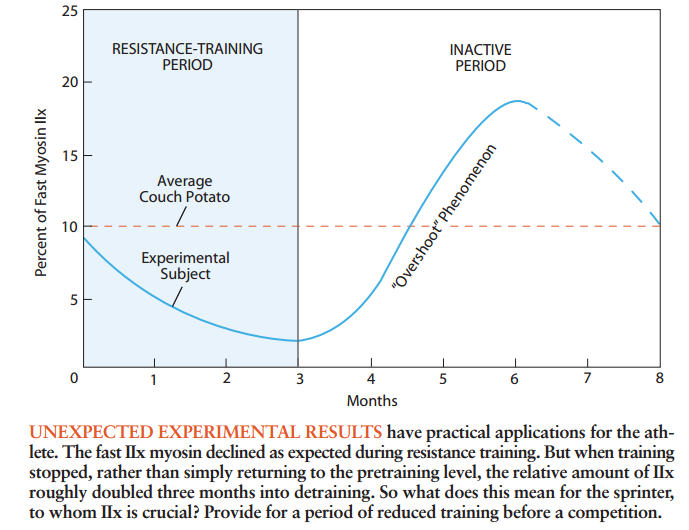 Az izomkeresztmetszet csökkent, az RTD tovább nőtt!
 (hasznos pl. magas, távolugrásnál)
A sportmozgások szempontjából károsnak tűnhet a nagy súlyokkal történő edzés hatására a IIx rostok csökkenése, de a kutatások azt mutatják, hogy miközben nő a IIa rostok aránya, ezzel együtt  a teljes izomköteg tekintetében nő a  kontrakciós erő, a teljesítmény és az RTD is.
Andersen, Jesper L., et al. (2007). “Muscle, Genes and Athletic Performance.” In: Editors of Scientific American, ed. Building the Elite Athlete. Scientific American.
Az aerob állóképességi edzés hatása:
a rostok oxidatív enzimkapacitása növekszik, 
 mitokondriumszám növekszik
 a IIx-ből IIa-ba történő átalakulás jön létre. 
 eközben az izomtömeg, izomkereszmetszet növekedése
  nem jelentős, 
 a robbanékonyság csökken.
Pette D, Staron RS (1997) Mammalian skeletal muscle fiber type transitions. International Review of Cytology, 170, 143–223.
Az izmok felépítettsége (arhitektura)
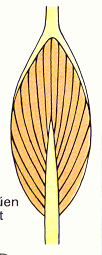 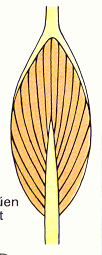 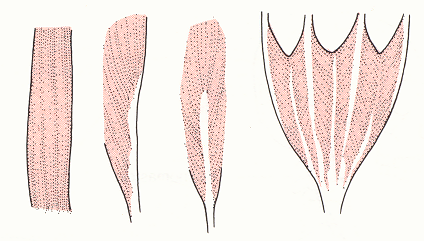 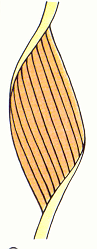 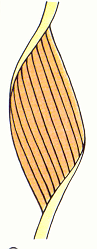 Párhuzamos rostlefutású
Tollazott
Az izom erőkifejtésének iránya nem esik egybe az izomrostok lefutásának irányával
Az izom erőkifejtésének iránya egybe esik az izomrostok erőkifejtésének irányával
TÍPUSOK
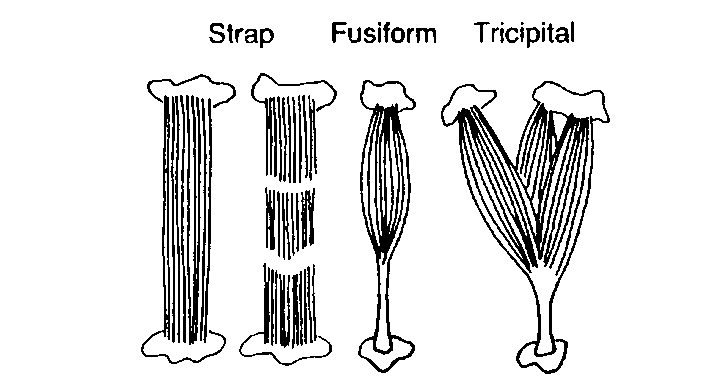 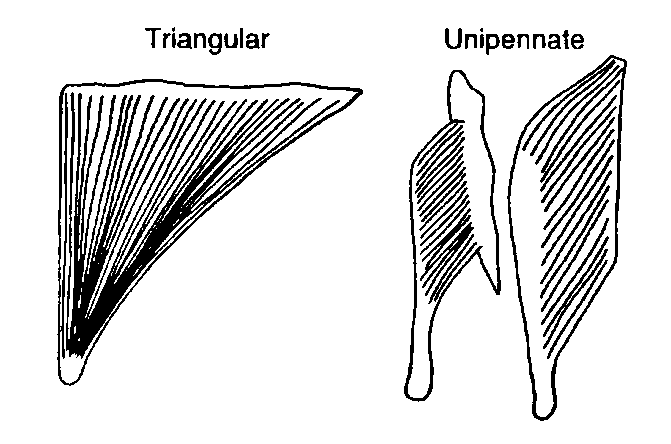 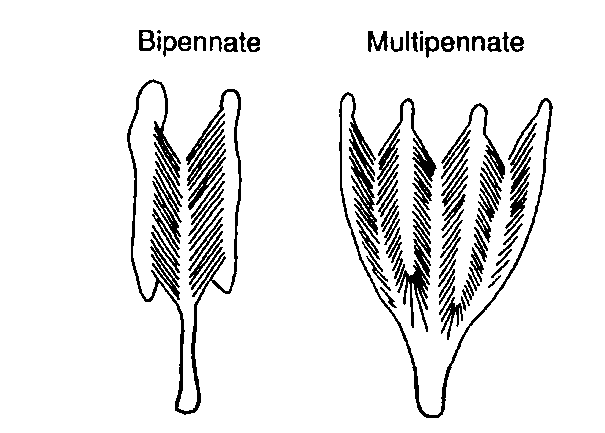 Tollazottsági szög
Aponeurosis (Párhuzamos elasztikus elem)
Rostok

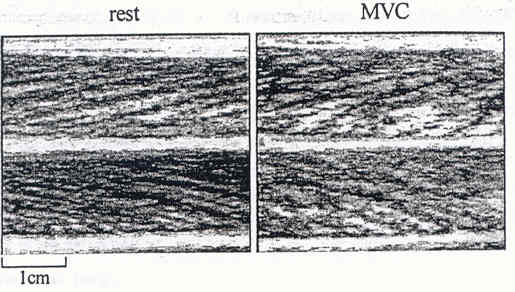 Aponeurosis
Anatómiai és élettani keresztmetszet
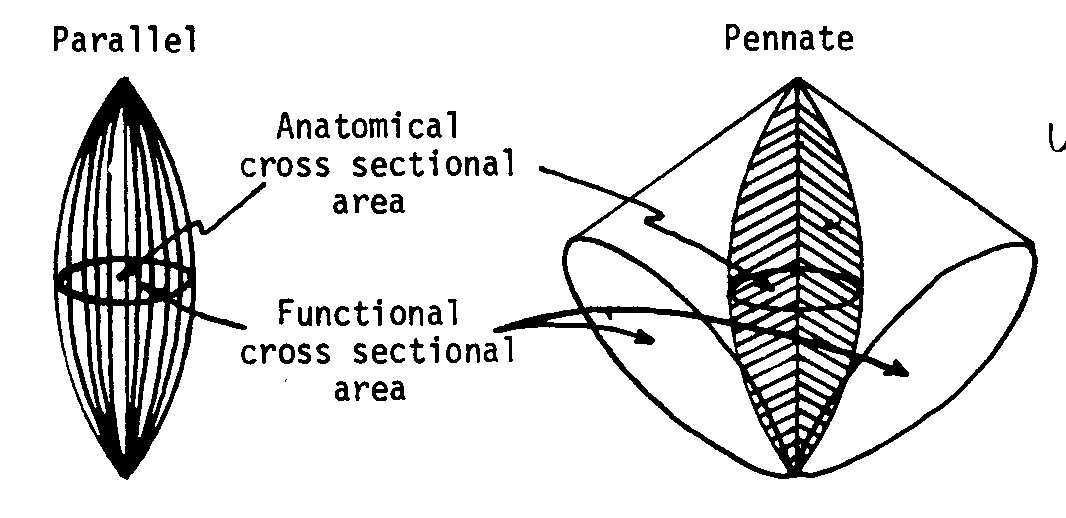 2014,9,23
Az élettani keresztmetszet kiszámítása ( PCSA )
izomtömeg x cos a
PCSA =
rosthossz x sűrűség (1.067 g/ cm3 )
Élettani keresztmetszet ( PCSA )
Sartorius
448
0.88
0.00
1.7
Vastus lat.
72
0.23
0.12 (6.7)
30.6
Gastr. med.
37
0.16
0.25 (14.4)
32.4
Soleus
25
0.08
0.48 (27.6)
58.0
Jellemzők
izom	          rosthossz        hosszarány      pennáltság          PCSA
    	               (mm)                                     rad(szög)          (cm2)
1 degree = 0.0174 rad
Az izom specifikus feszülése (tenziója)
Az izom által kifejtett erő/ élettani keresztmetszet (N/ cm2 )
Egységnyi izomerő = 30- 40 N/ cm2
AZ IZOMKONTRAKCIÓ TÍPUSAI
IZOMETRIÁS
(statikus)
ANIZOMETRIÁS
(dinamikus)
Excentrikus
Koncentrikus
Nyújtásos - rövidüléses ciklus
iZOKINETIKUS
(állandó sebesség)
IZOTÓNIÁS
(állandó gyorsulás)
IZOMETRIÁS KONTRAKCIÓ
KONCENTRIKUS KONTRAKCIÓ
EXCENTRIKUS KONTRAKCIÓ
NYÚJTÁSOS-RÖVIDÜLÉSES CIKLUS
Stretch-Shortening cycle - SSC
V
V
t
t
F
F
t
t
Izokinetikus
Izotóniás
Változó sebesség, állandó gyorsulás
Állandó sebesség
Változó feszülés
Állandó feszülés
Állandó sebesség
Állandó gyorsulás
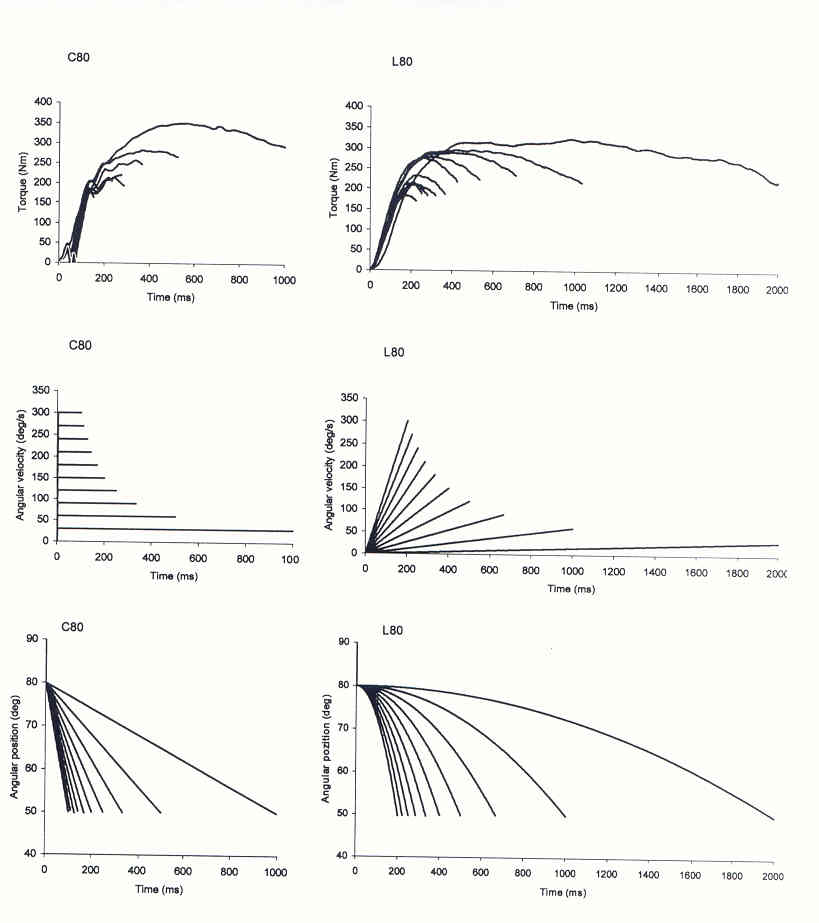